Эмоции и безопасность на дорогах
Немного о развитии эмоций и чувств у себя и детей
Советы как снять стресс за рулём
Педагог-психолог Сивова Анна Сергеевна
Обычно  если человек осознаёт все свои эмоции, то есть имеет хороший эмоциональный интеллект, то он общителен, часто лидер или любимчик, и за рулём очень уверен. Так как же развить эмоциональный интеллект?
Волшебный мешочек», куда мы убираем все свои плохие слова.
 «Коврик для поднятия настроения» , об который мы вытираем ножки до тех пор, пока не рассмеемся.
«Сухой дождик», помогает расслабиться, снять мышечное напряжение,  почувствовать приятные ощущения.
Обучение эмоциональному словарю
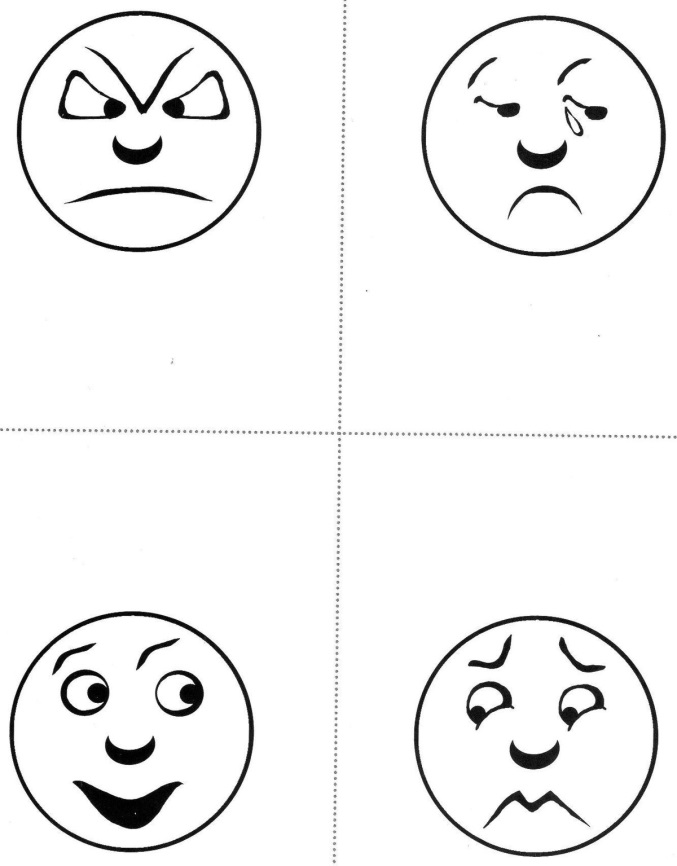 Почему?
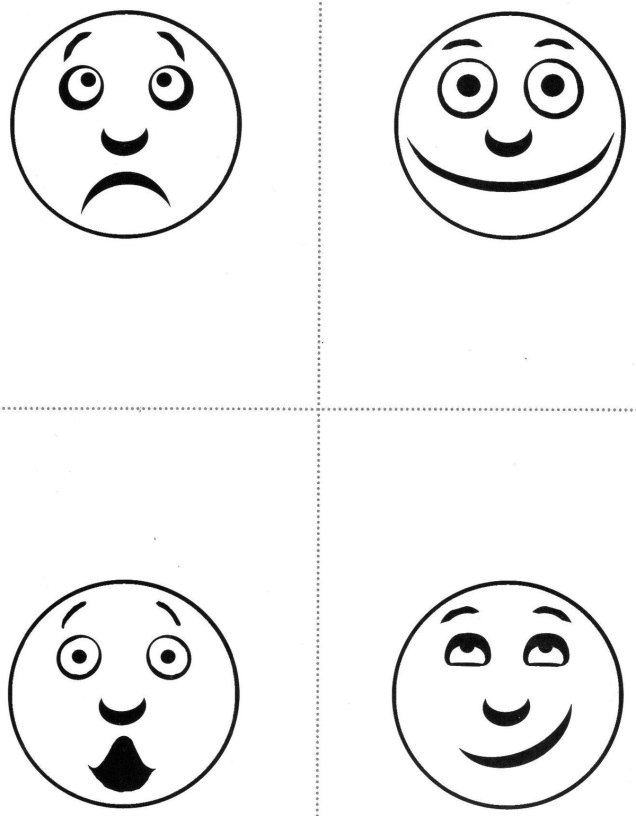 Когда?
Советы: как снять стресс за рулём?
Совет 1: идите путем побед. 
Совет 2: разговаривая мысленно с собой, постарайтесь избегать употребления отрицательной частицы «не».
 Совет 3: измените фон ваших мыслей
 Совет 4: если вы боитесь конкретно какого-либо события, допустим, автомобильной аварии, попробуйте прибегнуть к методу визуализации. 
Совет 5 преодолевайте состояние стресса. 
Совет 6: действуйте на тело – это легче всего.
Спасибо за внимание!!!Ровных вам дорог!!!